人生的操控: 真的虚空一场？
传道书 3:1-11
吴仲诚牧师博士
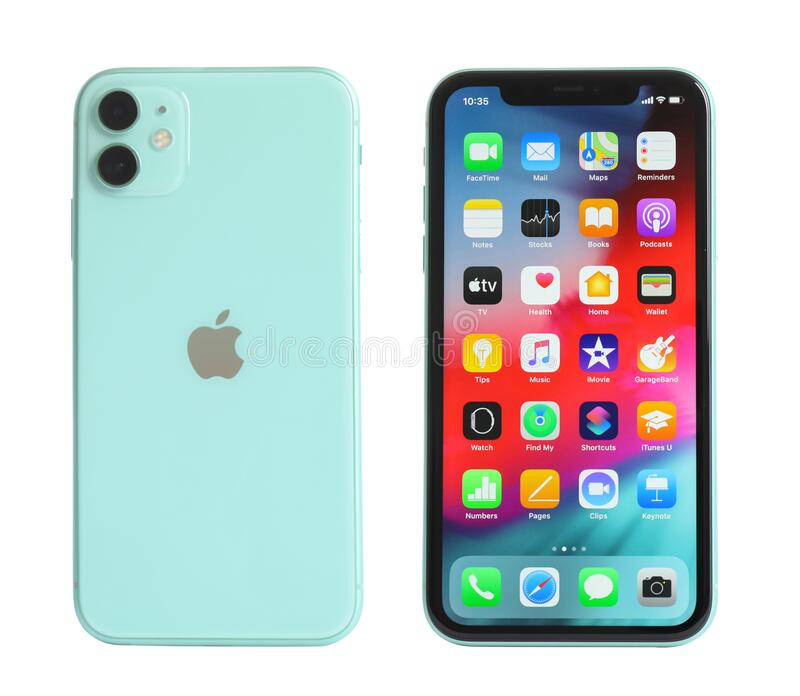 多重任务
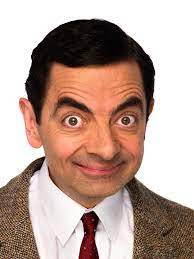 多重任务
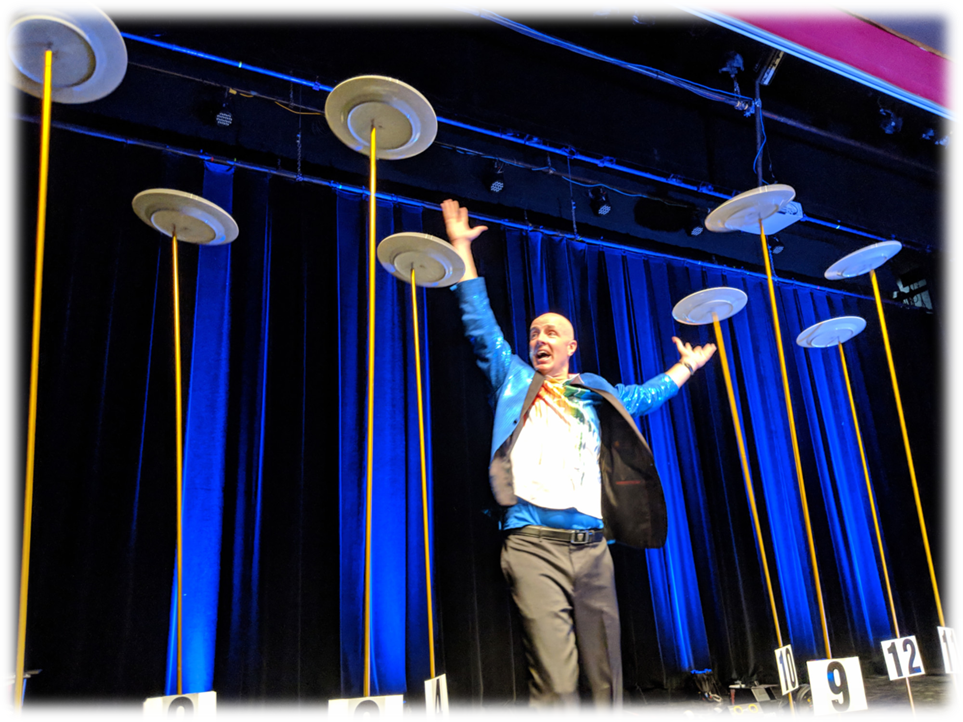 多重任务: 转盘之的人生?
人际关系
老板
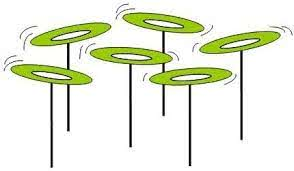 教育
工作
财务
健康
传道者转盘子的人生
人际关系
时间
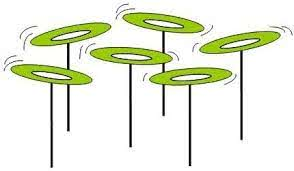 死亡
财务
知识
衰老
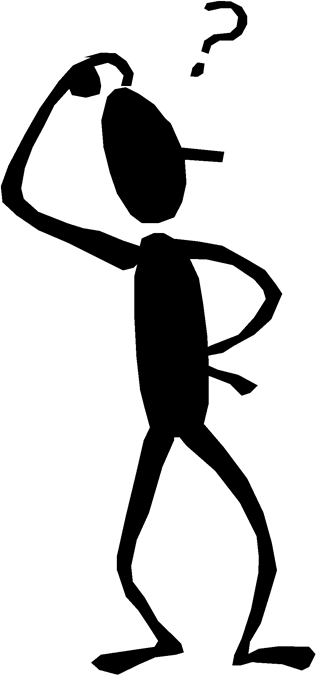 传道者有什么金玉良言?
1. 操控是蒸气
“虚空的虚空, 凡事都是虚空”                                  (传 1:1 中文)
“蒸气的蒸气, 一切都是蒸气”                              (传 1:1 希伯来文)
1. 操控是蒸气
多变
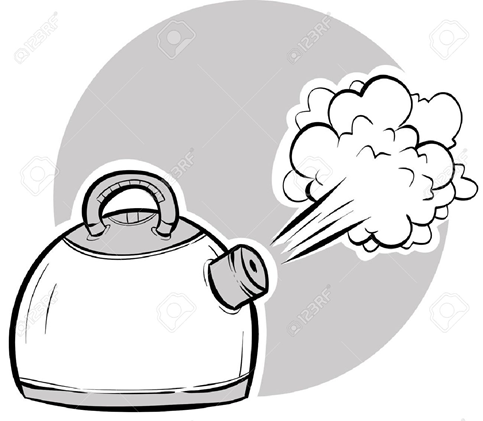 模糊
时间的变化
1. 操控是蒸气
“凡事都有定期，
天下万务都有定时。
生有时，死有时”                              (传3:1-2)
死亡
1. 操控是蒸气
“在世上除了死亡和缴税之外, 没有确定的东西” -- 富兰克林
时间如蒸气模糊
1. 操控是蒸气
“原来人也不知道自己的定期。鱼被恶网圈住，鸟被网罗捉住，祸患忽然临到的时候，世人陷在其中也是如此” (传9:12)
时间
1. 操控是蒸气
时间管理的智慧:
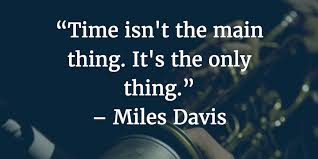 时间如蒸气模糊
1. 操控是蒸气
“神造万物，各按其时成为美好，又将永生安置在世人心里。然而 神从始至终的作为，人不能参透”               (传3:11)
1. 操控是蒸气
知识
“知识就是力量”                   -- 培根
知识是蒸气模糊
1. 操控是蒸气
“见日光之下，快跑的未必能赢；力战的未必得胜；智慧的未必得粮食；明哲的未必得资财；灵巧的未必得喜悦。所临到众人的是在乎当时的机会” (传 9:11)
1. 操控是蒸气
享乐
“要不是神把饮食造成一种享受，没有一样东西比吃喝叫人厌倦”                    -- 伏尔泰
享乐
1. 操控是蒸气
“我晓得人生最好是寻乐享福，人人有吃有喝，在自己的一切劳碌中自得其乐；这就是 神的恩赐” (传 3:12-13)
享乐是蒸气多变
1. 操控是蒸气
“… 我心所乐的，我没有禁止不享受的… 后来，我察看我手所经营的一切事和我劳碌所成的功。谁知都是虚空[蒸气]，都是捕风”             (传 2:10-11)
今日蒸气中的生活
1. 操控是蒸气
新冠状肺炎
疫情的操控
疫情的冲击
人工智慧
知识的压力
2. 操控是压力
“因为多有智慧,          就多有愁烦; 加增知识的, 就加增忧伤”                              (传 1:18)
2. 操控是压力
知识的压力
科技: 两刃的剑?
密码带来的痛苦
知识伤脑筋
2. 操控是压力
“凡临到众人的事都是一样：义人和恶人都遭遇一样的事…好人如何，罪人也如何”                              (传 9:2)
知识伤脑筋
2. 操控是压力
“可叹智慧人死亡，与愚昧人无异. 我所以恨恶生命；因为在日光之下所行的事我都以为烦恼，都是虚空，都是捕风” (传 2:16-17)
感情
2. 操控是压力
“在你一生虚空的年日，就是 神赐你在日光之下虚空的年日, 当同你所爱的妻，快活度日，因为那是你生前在日光之下劳碌的事上所得的分”                              (传 9:9)
感情伤脑筋
2. 操控是压力
“传道者说：看哪，             一千男子中，我找到一个正直人，但众女子中，没有找到一个”                              (传 7:27-28)
2. 操控是压力
今日的压力
有市场价值的技能
感情与关系
计划赶不上变化
其他
2. 操控是压力
左右两难的日子
要不要操控人生？
不可能完成的任务？
卡缪论西西弗斯
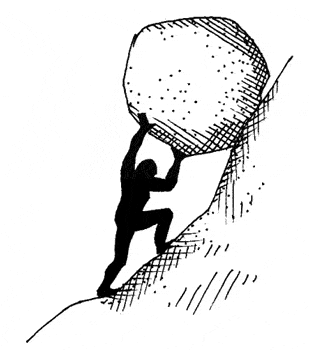 3. 操控是…
保罗操控的烦恼                 (林后 11:23-29)
逼迫
旅行的危险
假弟兄
困苦
教会带来的压力
3. 操控是…
保罗的苦恼
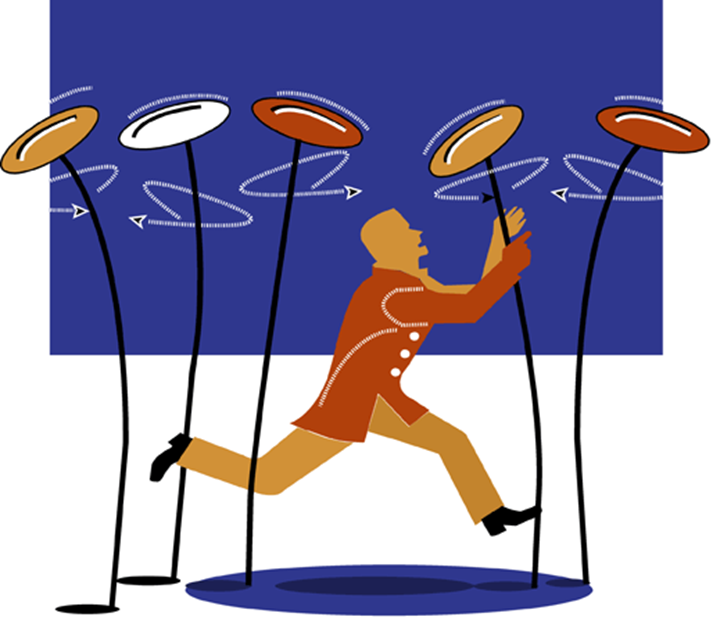 3. 操控是…
最难转的碟子
身体的一根刺                (林后 12:7-8)
操控的秘诀
3. 操控是…
“我的恩典够你用的，因为我的能力是在人的软弱上显得完全”              (林后 12:9)
操控 = 放手交托
3. 操控是            放手交托
“我为基督的缘故，就以软弱、凌辱、急难、逼迫、困苦为可喜乐的；因我什么时候软弱，什么时候就刚强了” (林后 12:10)
一个不一样的经历
3. 操控是            放手交托
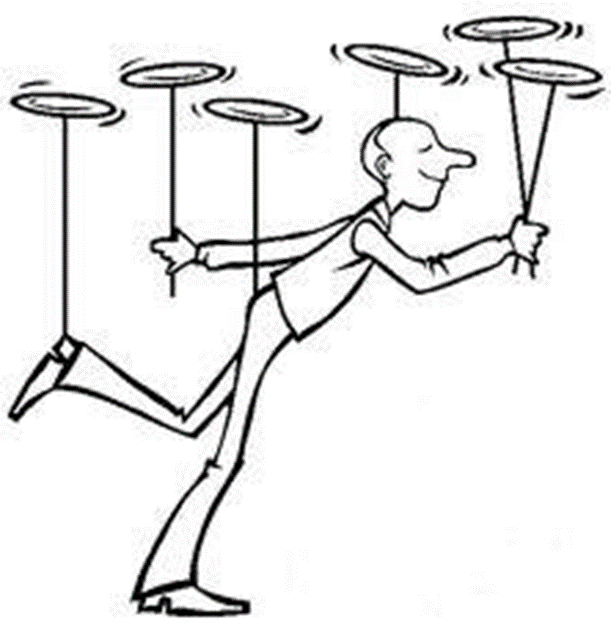 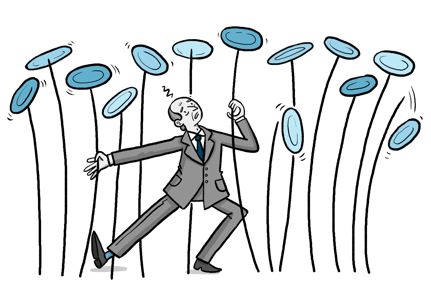 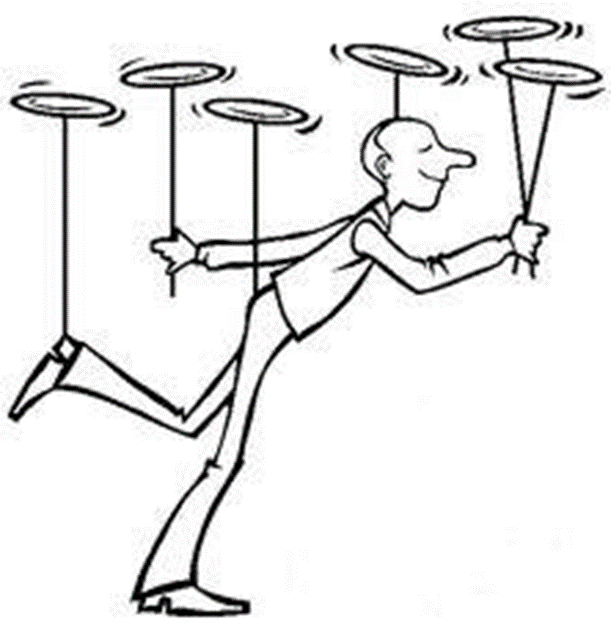 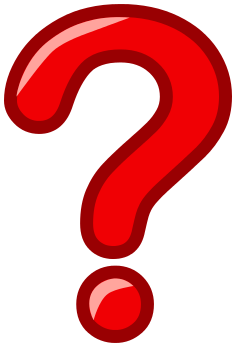